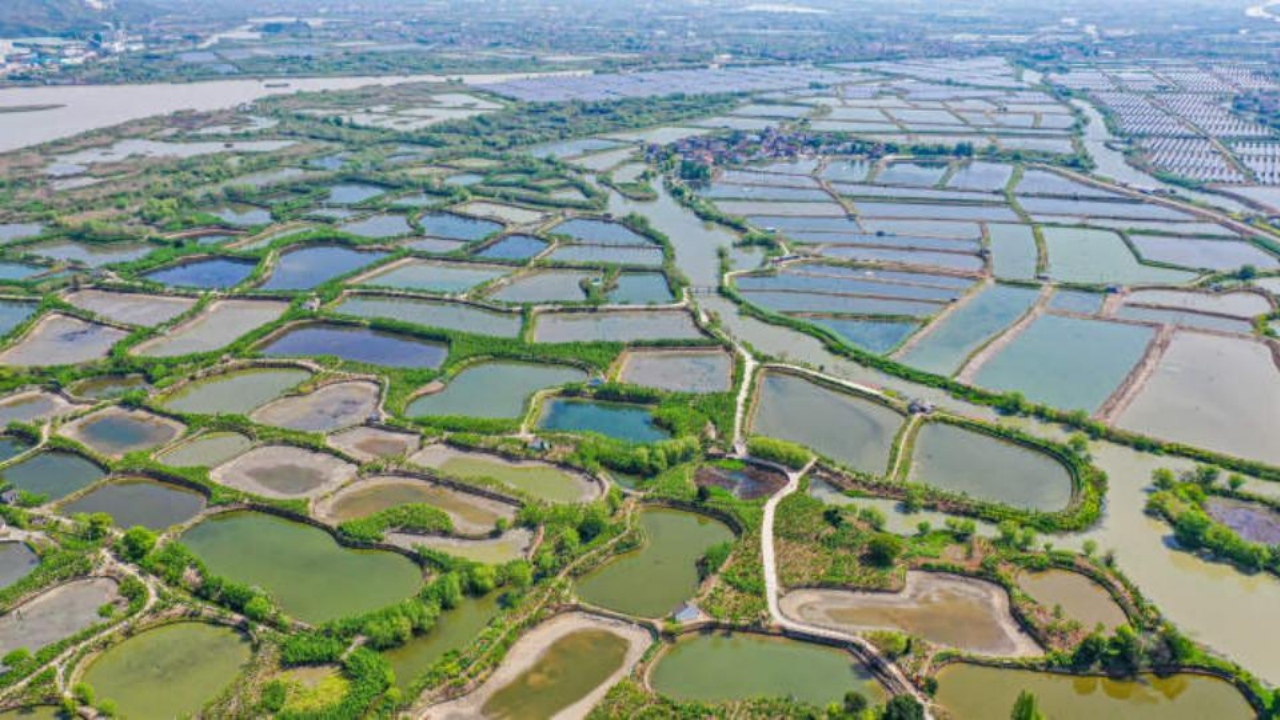 固化藻菌共生体耦合生态链技术在鱼塘尾水治理中的应用


   广州华浩生态环境技术有限公司
广州华浩能源环保集团股份有限公司
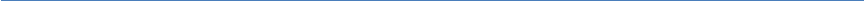 目录
——CONTENTS——
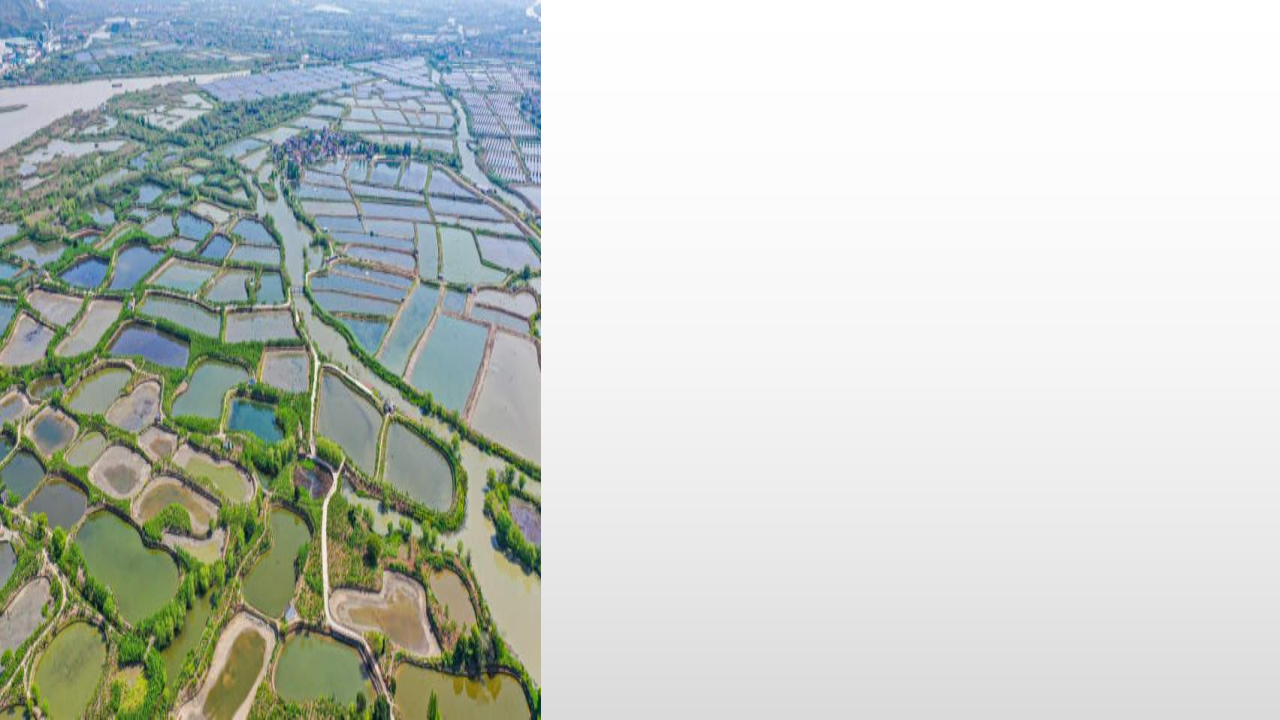 01      技术简介
02      技术优势 03      典型案例 04      相关业绩
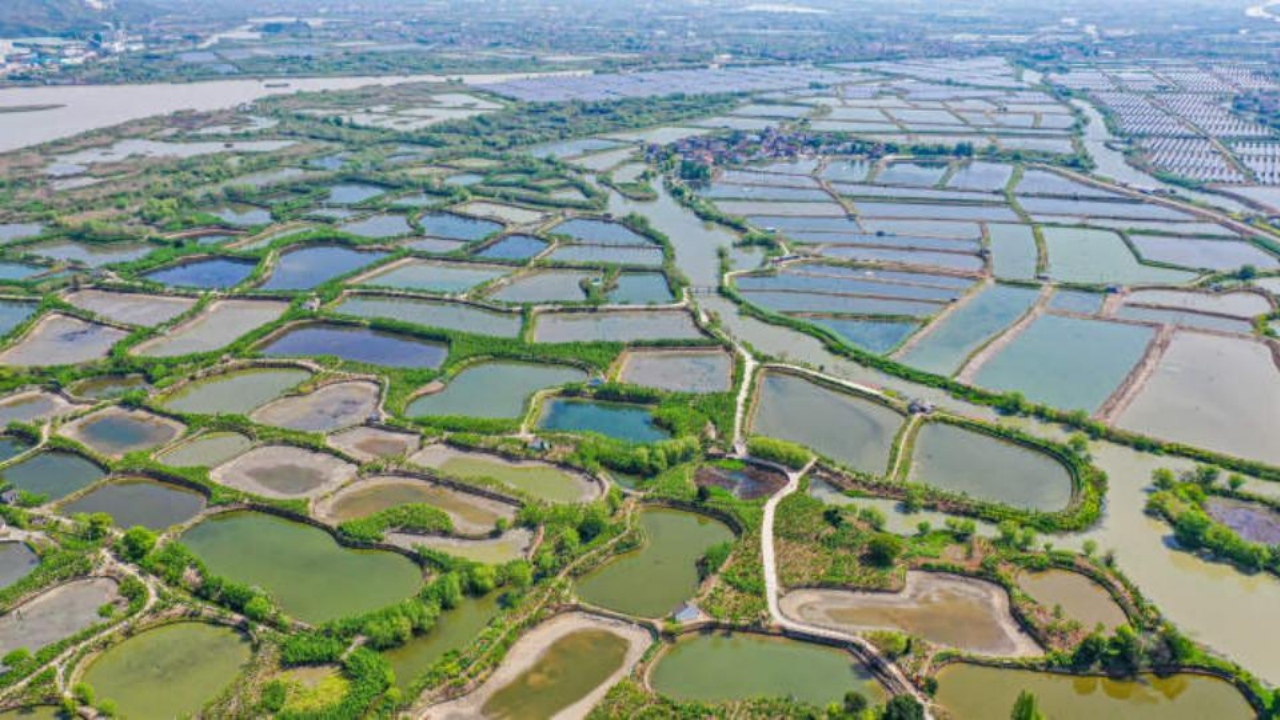 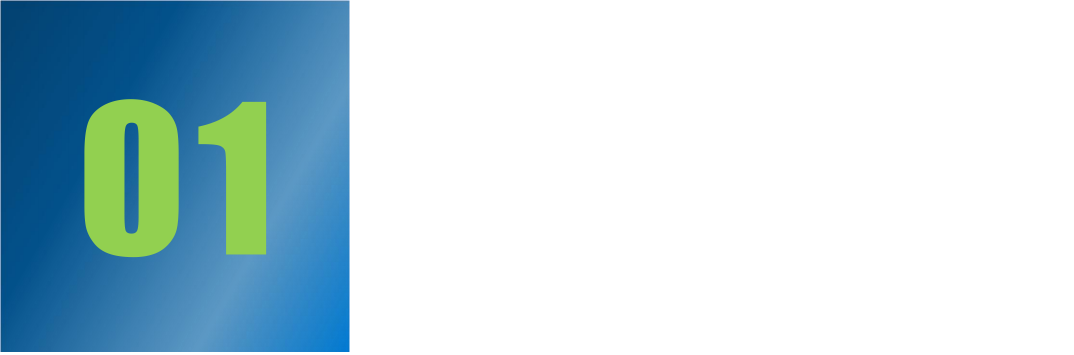 技术简介
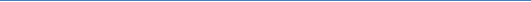 藻菌共生体显微结构图
藻菌共生体实景图
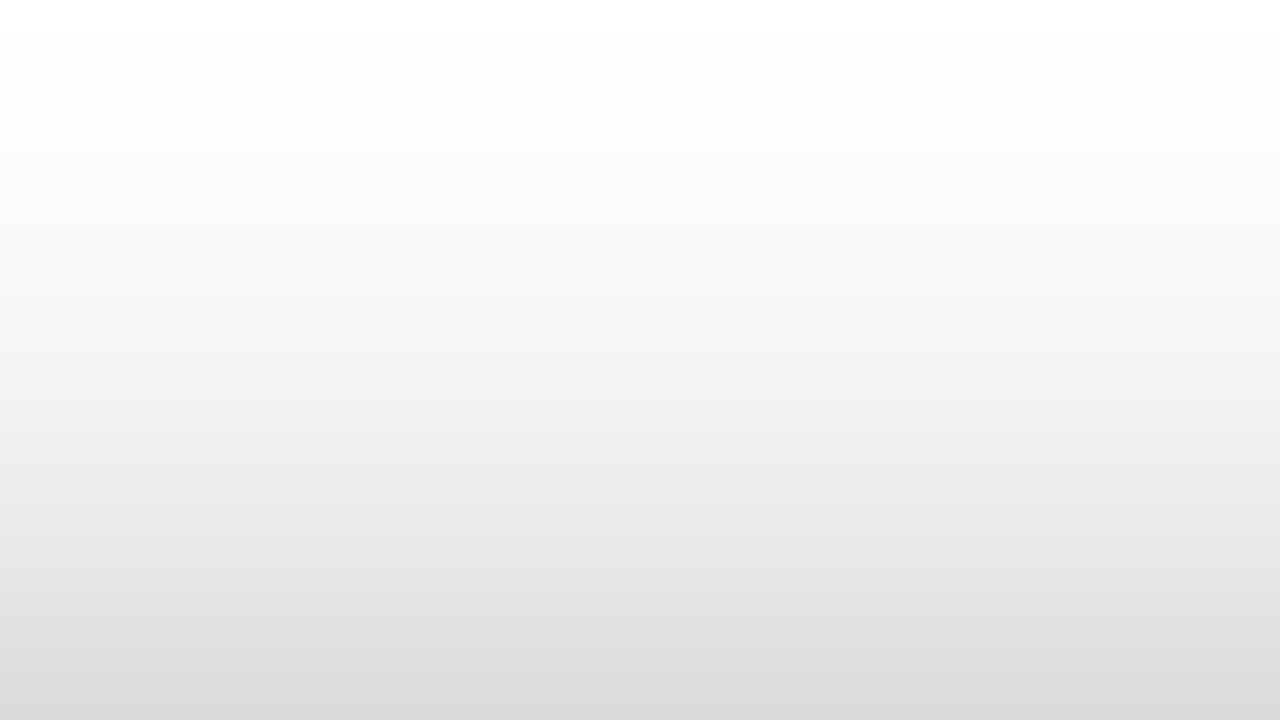 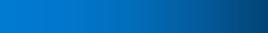 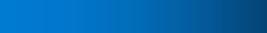 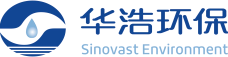 1.1 技术原理
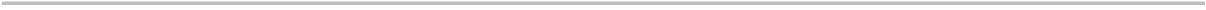 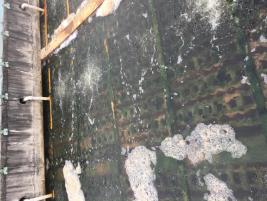 1 ．藻菌共生系统的协同转化
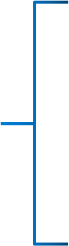 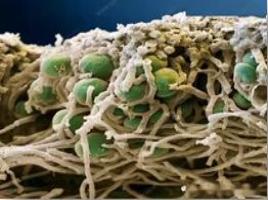 2．“藻、菌→浮游动物→滤食性动物”食物链的维稳平衡      	

	3．水生植物的吸附和吸收
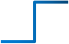 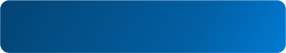 固化藻菌共生体耦合 生态链技术
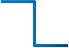 4．水体自净能力的复原
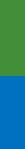 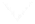 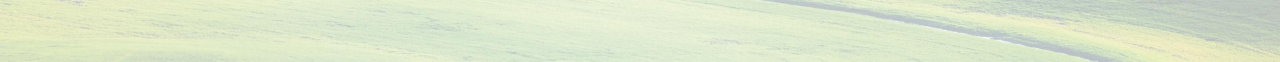 典型案例
技术优势
相关业绩
技术简介
藻菌共生系统
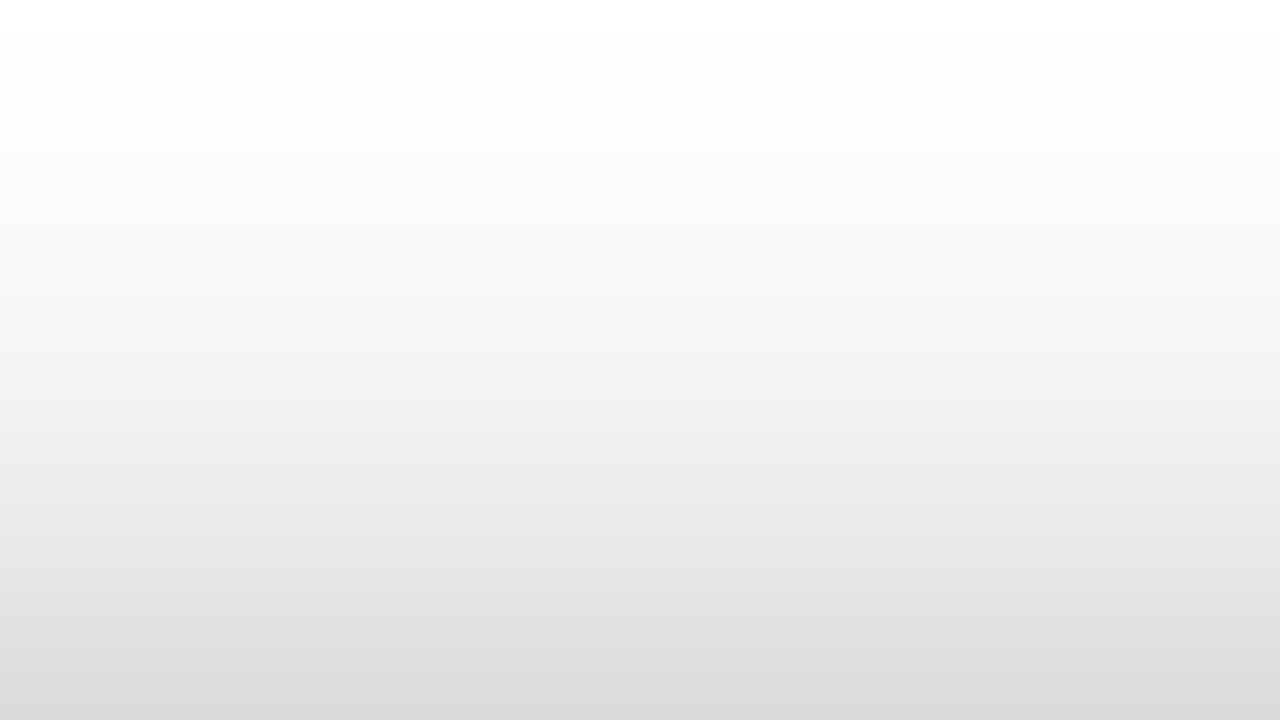 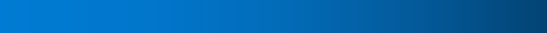 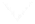 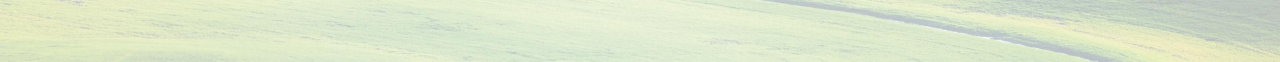 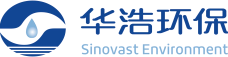 技术简介
1.1 技术原理
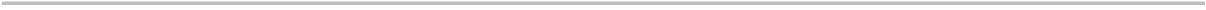 1 ．藻菌共生系统的协同转化
浮游藻类和好氧菌形成共生关系 ，藻类在光照条件下 ，通过光合
作用利用水体中的CO2和N、 P等营养物质合成自身细胞物质并   释放出O2 ，好氧菌则利用藻类释放的O2进行代谢 ，代谢过程将   水体中的有机污染物分解、转化 ，过程中产生的CO2和N、 P等    营养物质将继续被藻类利用 ，形成有机循环。
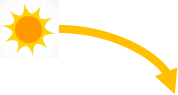 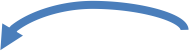 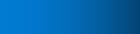 CO2、 N、 P
自身细胞物质
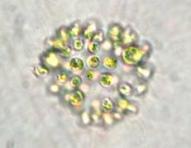 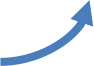 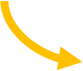 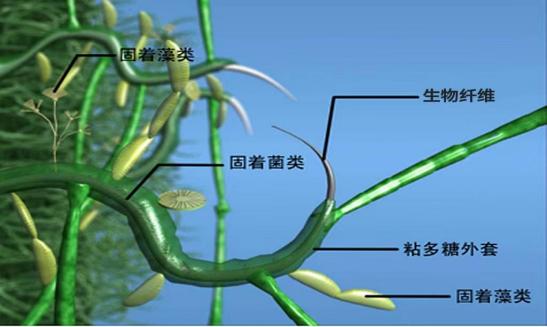 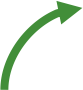 （光合作用）
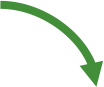 O2
CO2、 N、 P
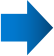 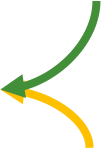 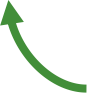 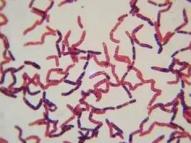 （有氧代谢）
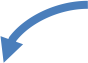 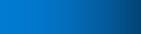 有机污染物
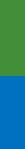 自身细胞物质
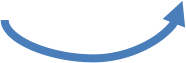 典型案例
技术优势
相关业绩
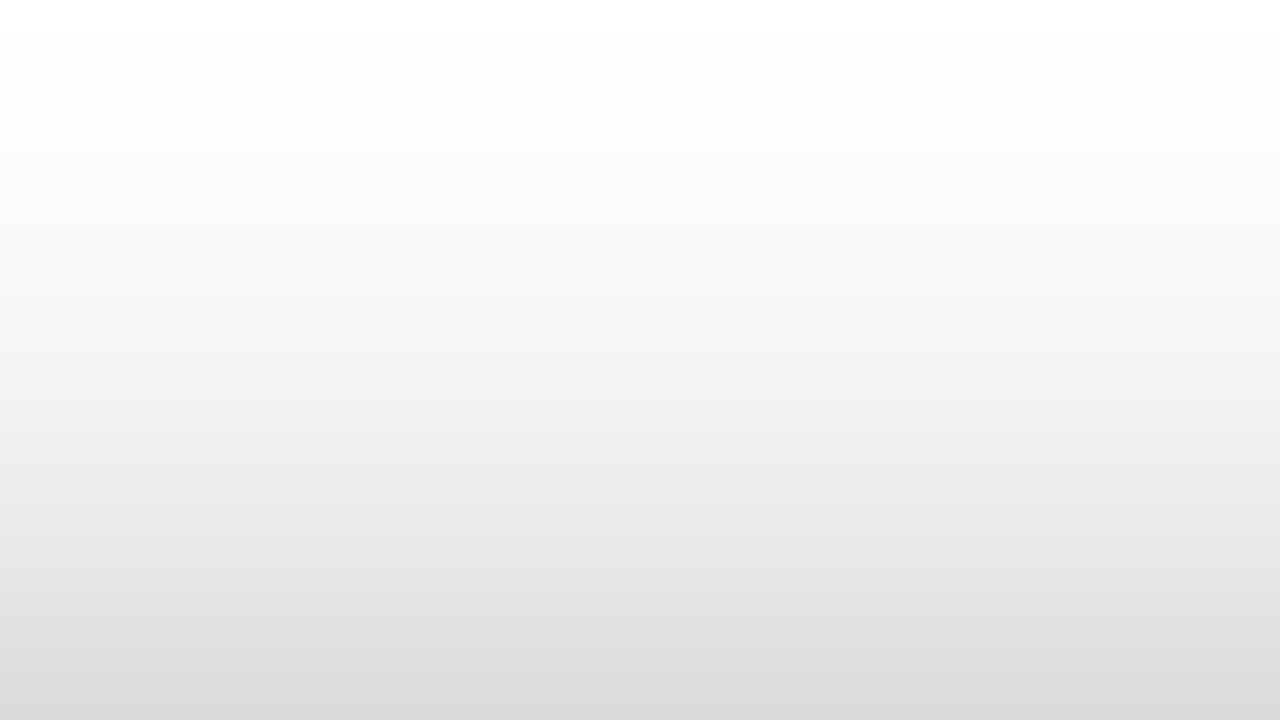 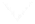 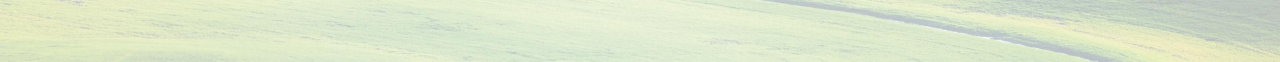 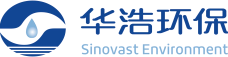 技术简介
1.1 技术原理
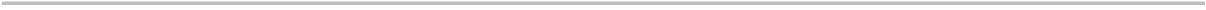 2.“藻、菌→浮游动物→滤食性动物”食物链的维稳平衡
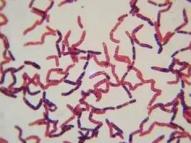 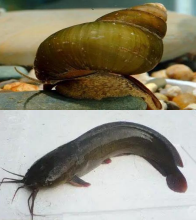 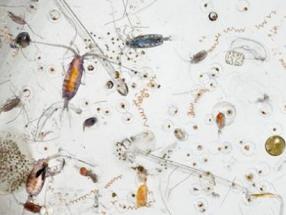 被捕食
被捕食
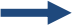 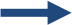 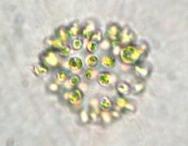 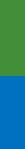 典型案例
技术优势
相关业绩
藻菌共生系统
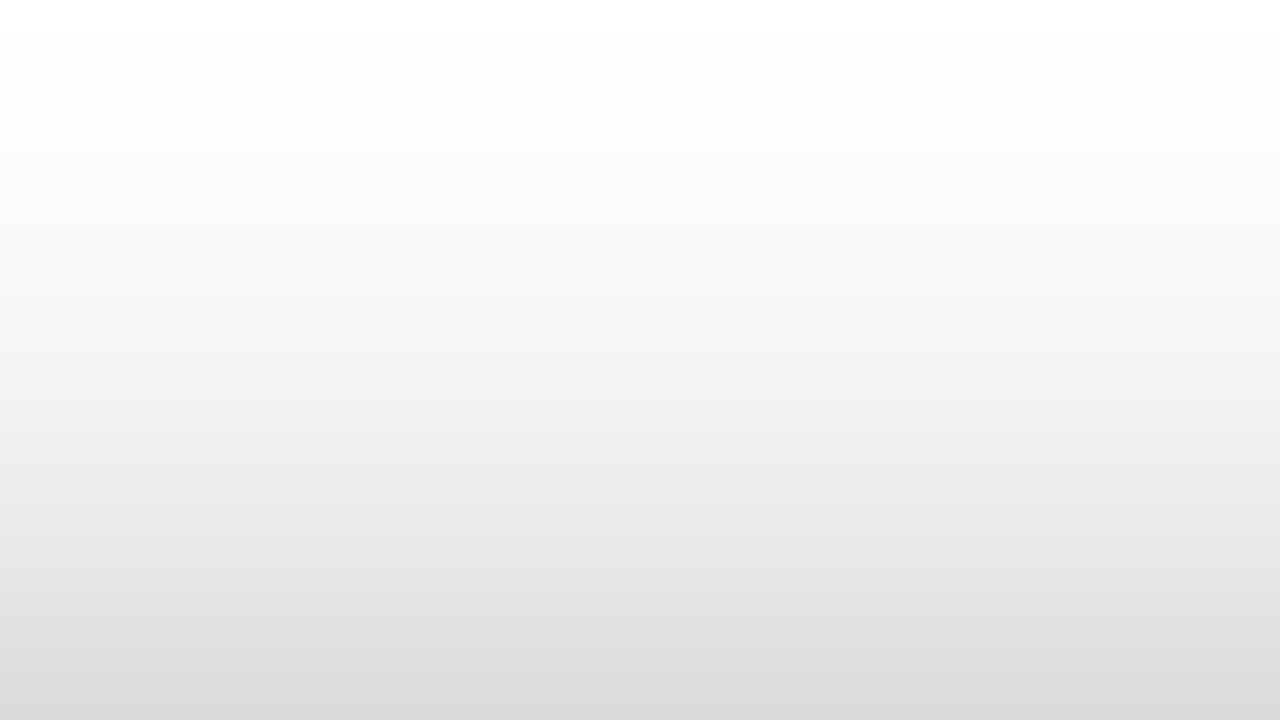 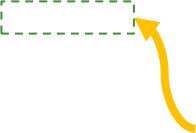 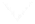 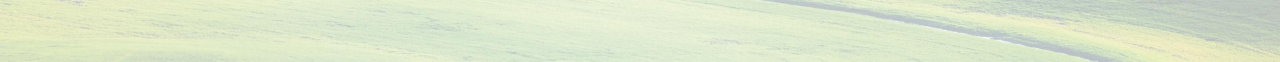 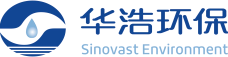 技术简介
1.1 技术原理
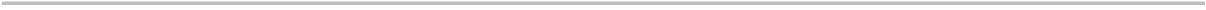 3.水生植物根系的吸附和吸收
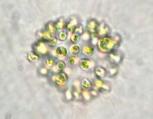 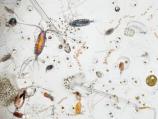 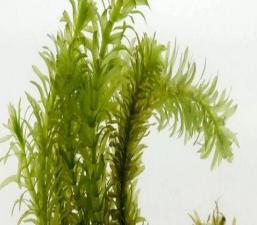 吸附
吸附
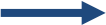 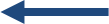 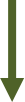 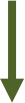 死亡 脱落
死亡 脱落
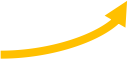 C、 N、 P
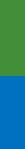 典型案例
技术优势
相关业绩
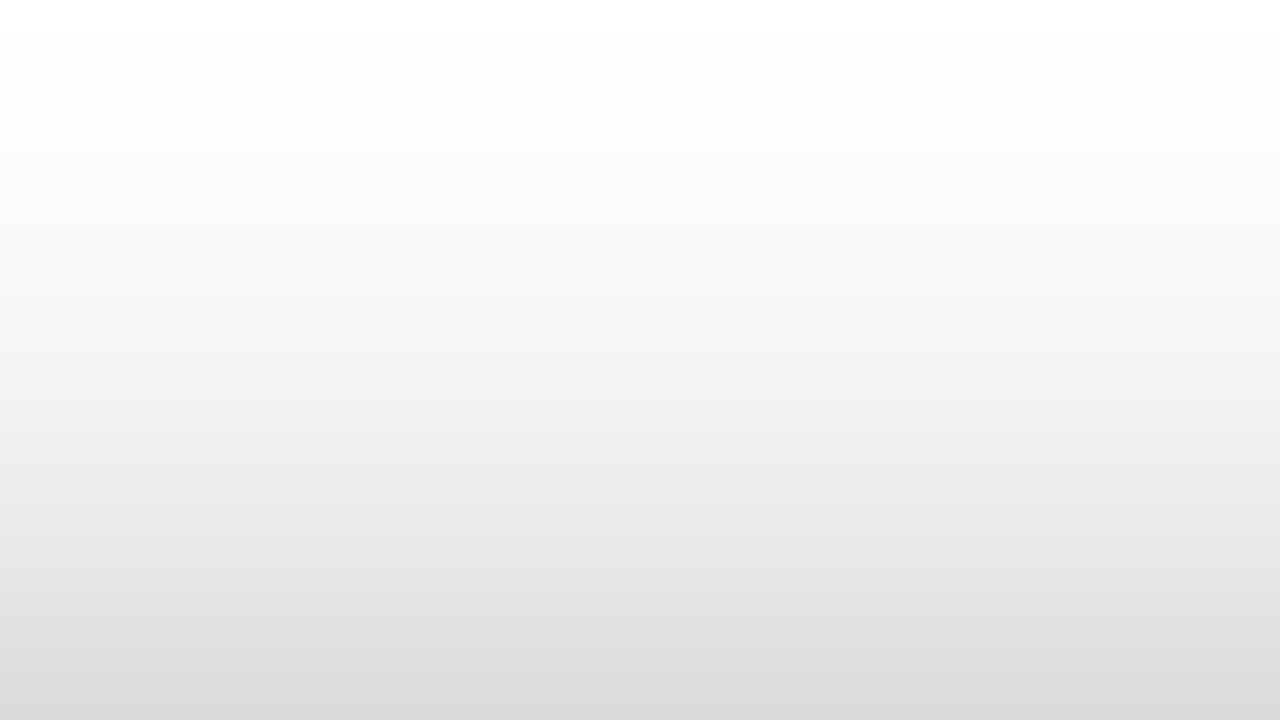 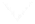 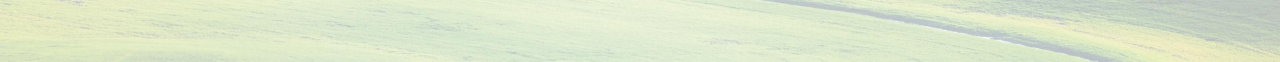 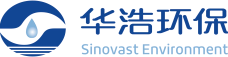 技术简介
1.1 技术原理
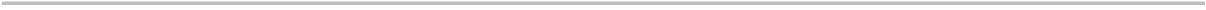 4.水体自净能力提升
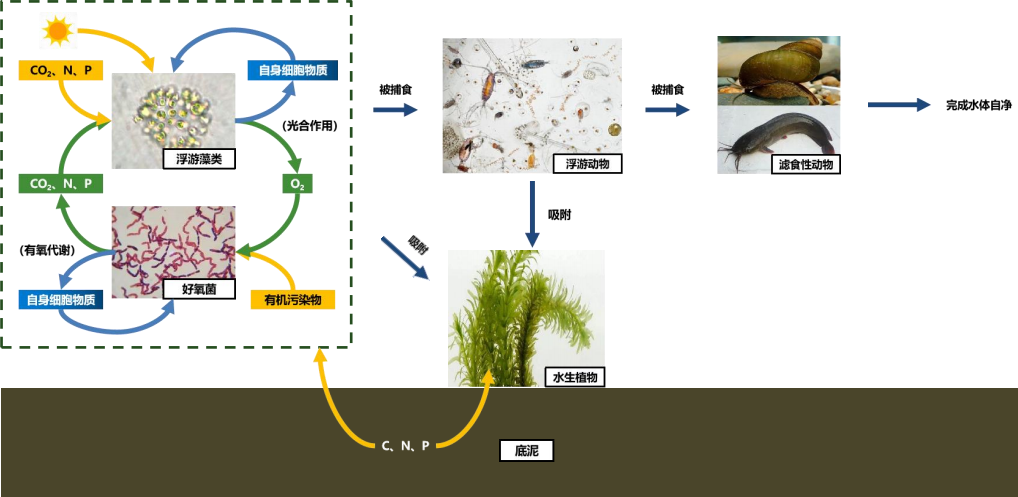 水体中的碳、氮、磷污染物经过藻菌共生体
耦合生态链的转化、吸收和内化 ，浓度大大 降低 ，最终作为水生动植物生长繁殖的重要 组成部分参与后续生命活动。至此 ，水体自 净能力得到提升并形成生态平衡。
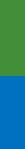 典型案例
技术优势
相关业绩
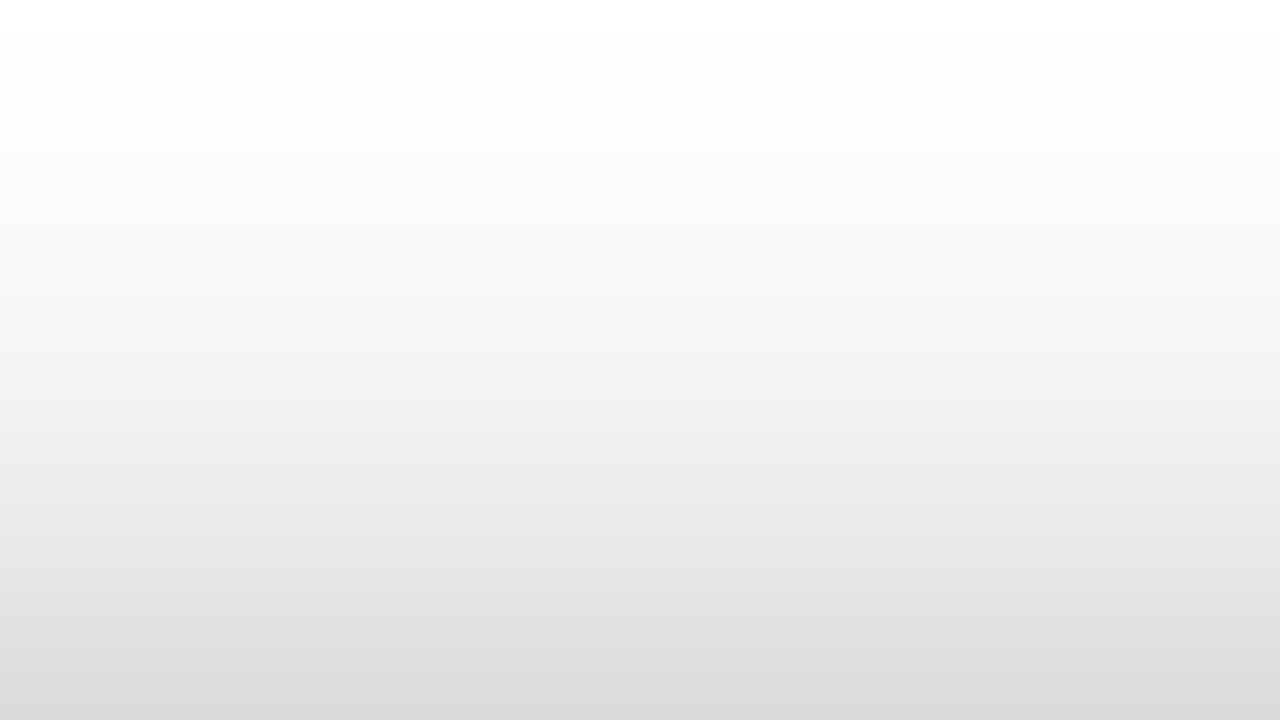 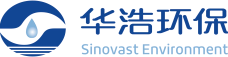 1.2 技术改进
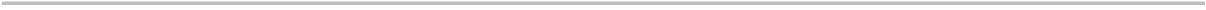 自然的藻菌系统存在一定的局限性：
藻类为浮游生物 ， 而好氧污泥（菌） 为絮
状物容易沉淀 ， 两者不易结合在一起 ， 因     此对污染物的降解和转化效率比较低；
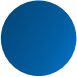 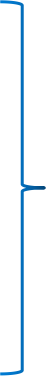 原有水生植物对微生物的吸附效率存在较
大的不确定性 ，将其与生态链有机耦合的     难度较大 ， 可能造成该环节效率低下；
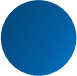 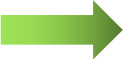 改进
当阴雨天或夜间光照不足时 ，藻类的光合作
用将受到抑制 ， 而国内城市年平均日照时间  仅有3~4小时每天 ， 时间利用率低。
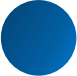 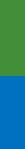 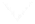 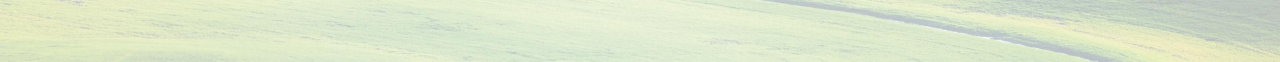 典型案例
技术优势
相关业绩
技术简介
在处理装置启用之前 ，将培养好的微藻、光合细菌和活性污泥与海藻酸钠
溶液混合均匀 ，再将其加至氯化钙溶液中搅拌均匀 ，最后将藻菌液喷在吸
附能力强、生物附着表面积大的生物纤维填料表面 ，在填料表面形成一层

藻菌凝胶。
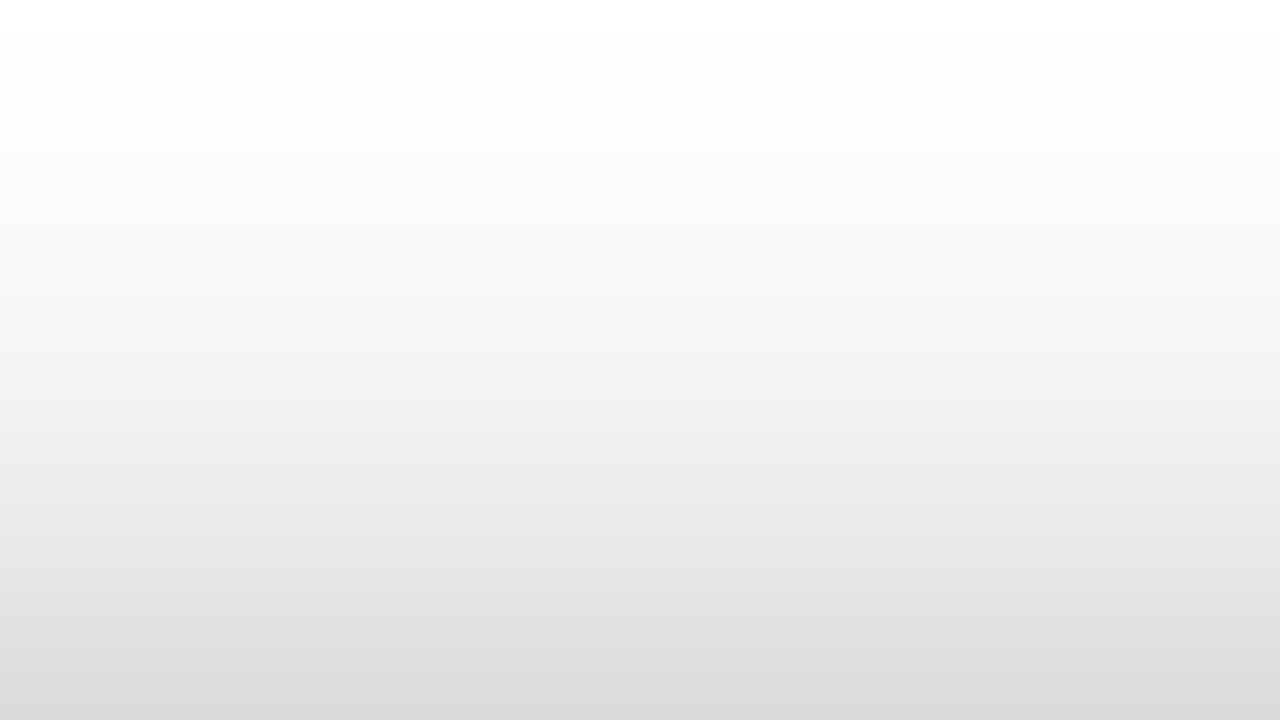 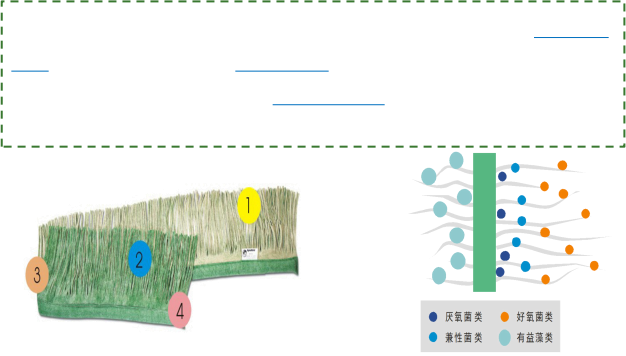 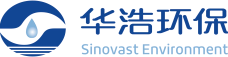 1.2 技术改进
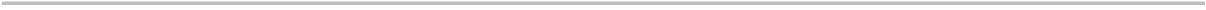 1.引入“藻菌包埋+生物纤维填料”技术
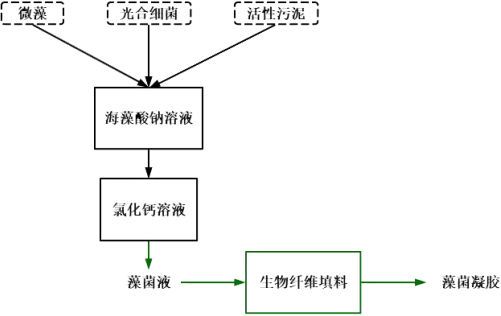 2Alg-COONa+ca2+—Alg-c00-ca-00c-Alg+ Na+
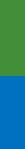 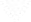 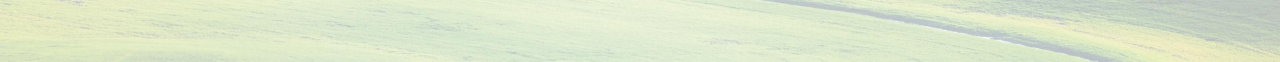 典型案例                      相关业绩
技术优势
技术简介
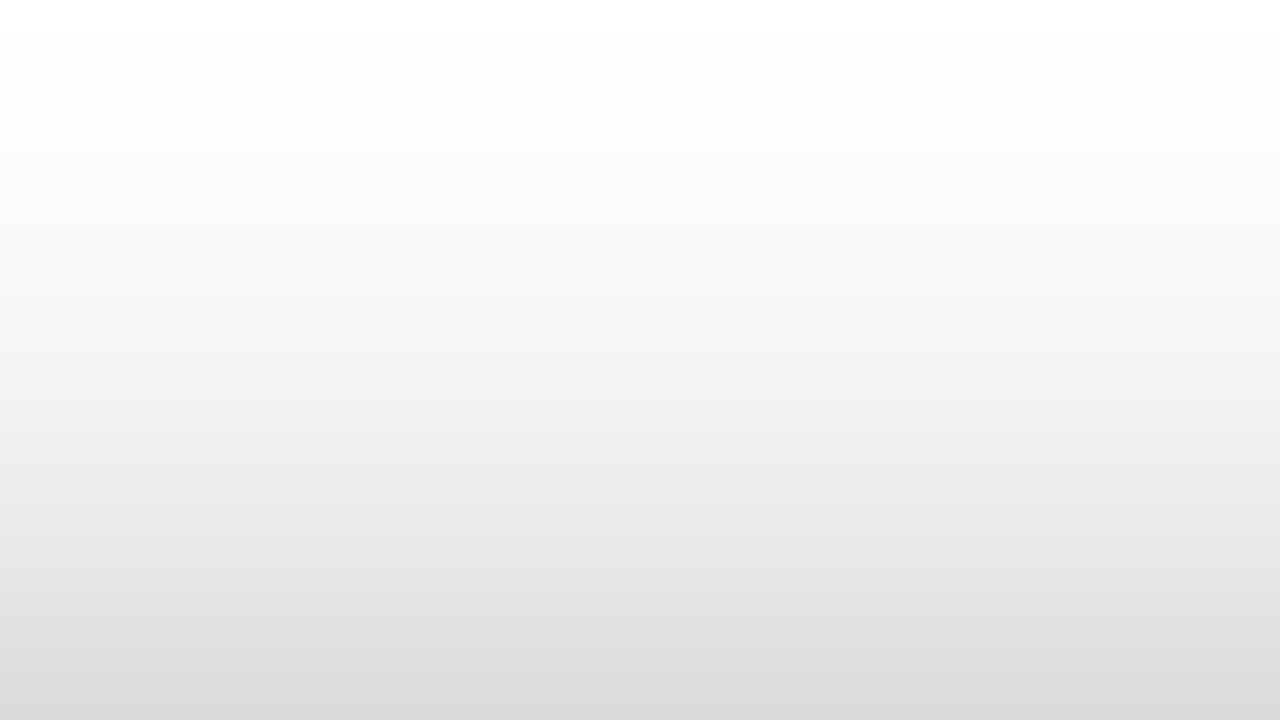 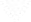 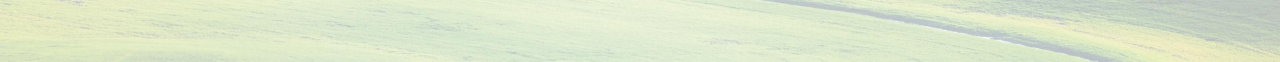 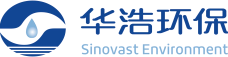 技术简介
1.2 技术改进
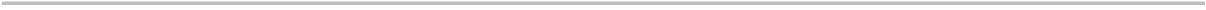 2.将黑藻作为参与生态链的水生植物主体
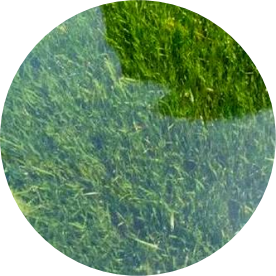 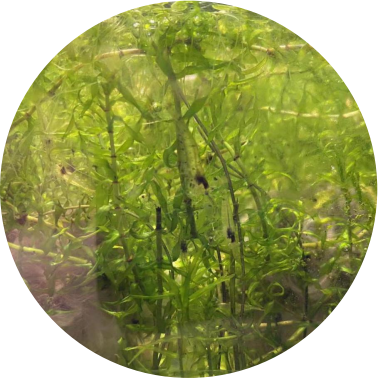 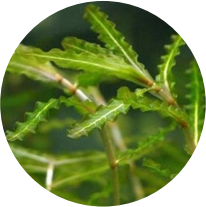 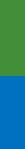 典型案例
技术优势
相关业绩
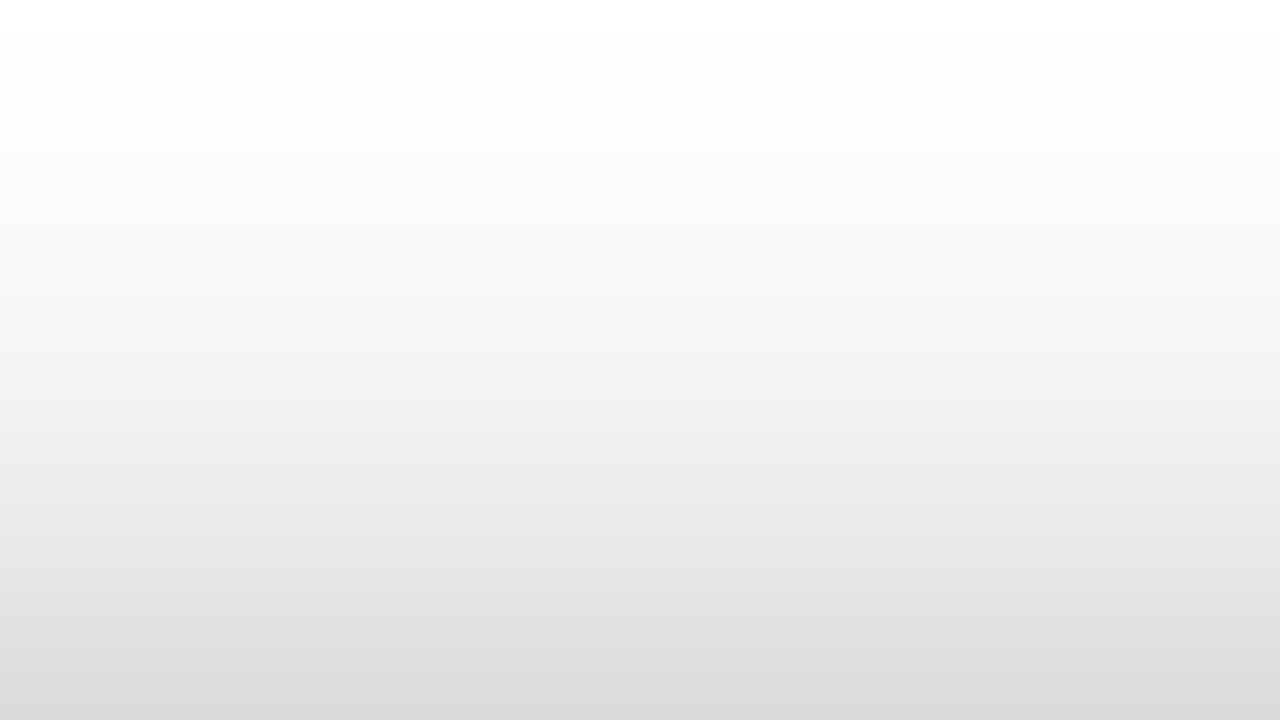 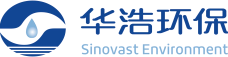 1.2 技术改进
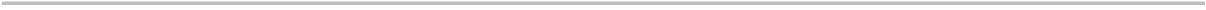 3.加装全光谱LED灯带
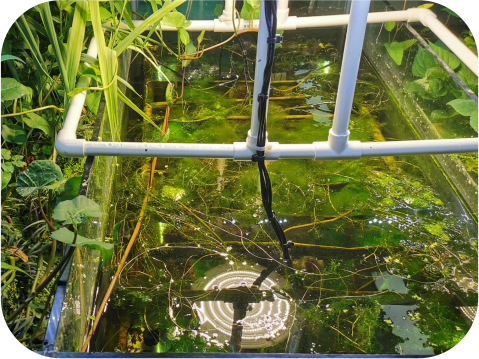 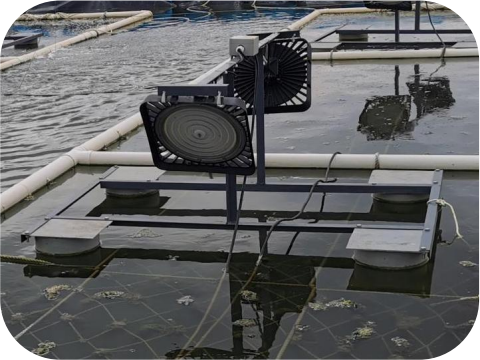 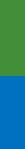 加装全光谱LED灯带 ，在夜间或弱光照条件时开启灯带补光 ， 延长藻类光合作用时间 ，提高系统工作效率。
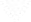 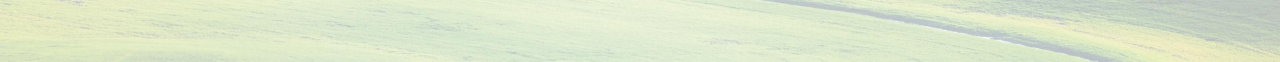 典型案例
技术优势
相关业绩
技术简介
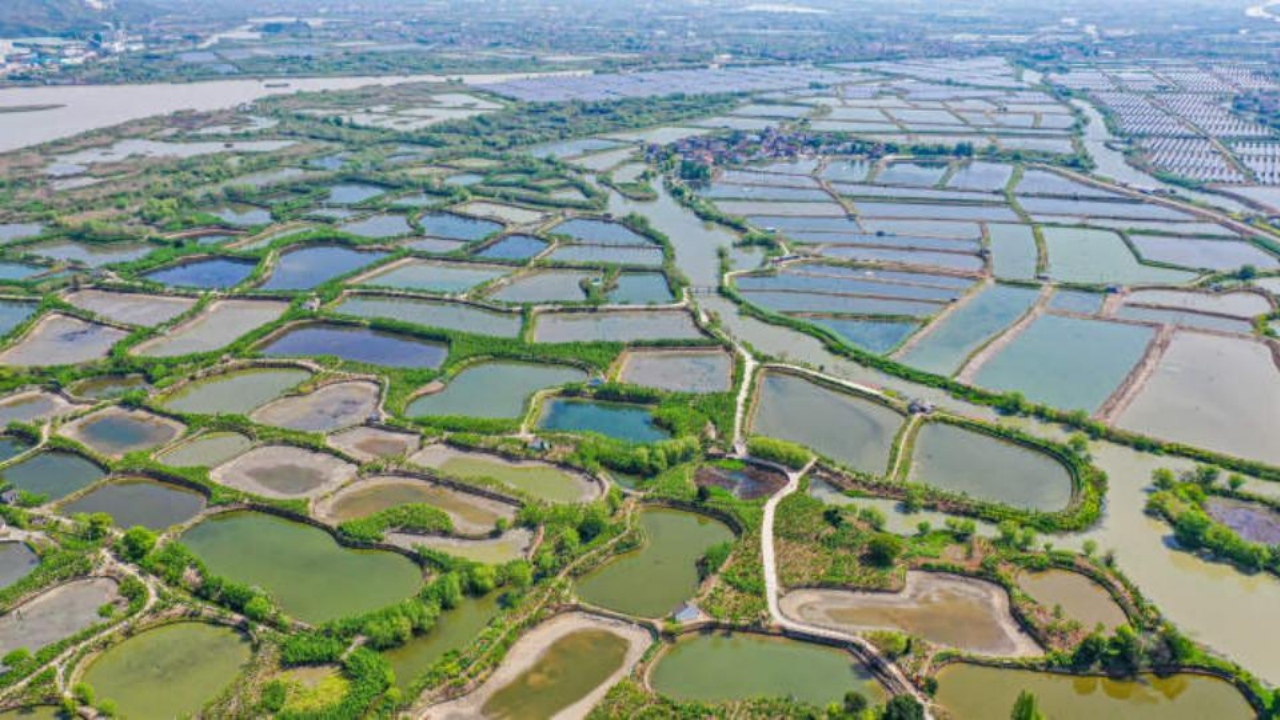 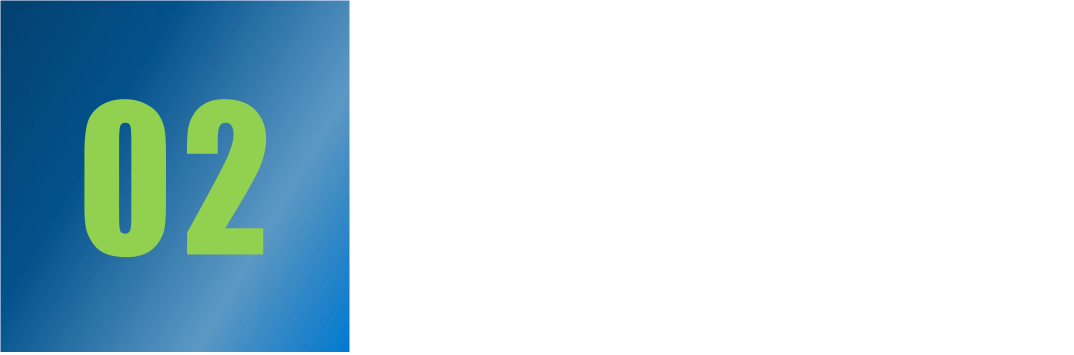 技术优势
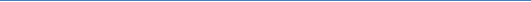 采 用海 藻 酸 钠 藻 菌 包 埋 技 术对 生 物 纤 维 填 料 进
行藻菌挂膜预处理 ， 可直接投入使用 ， 启动迅    速 ， 同时促进了自然挂膜过程 ， 藻菌共生系统    自投产使用起即可持续生效 ， 有效规避了传统
生态修复技术各单元联动性差的问题 ， 治理效
果显著 。
增效节能 ， 占地减省
性价比高 ， 绿色安全
启动迅速 ， 效果显著
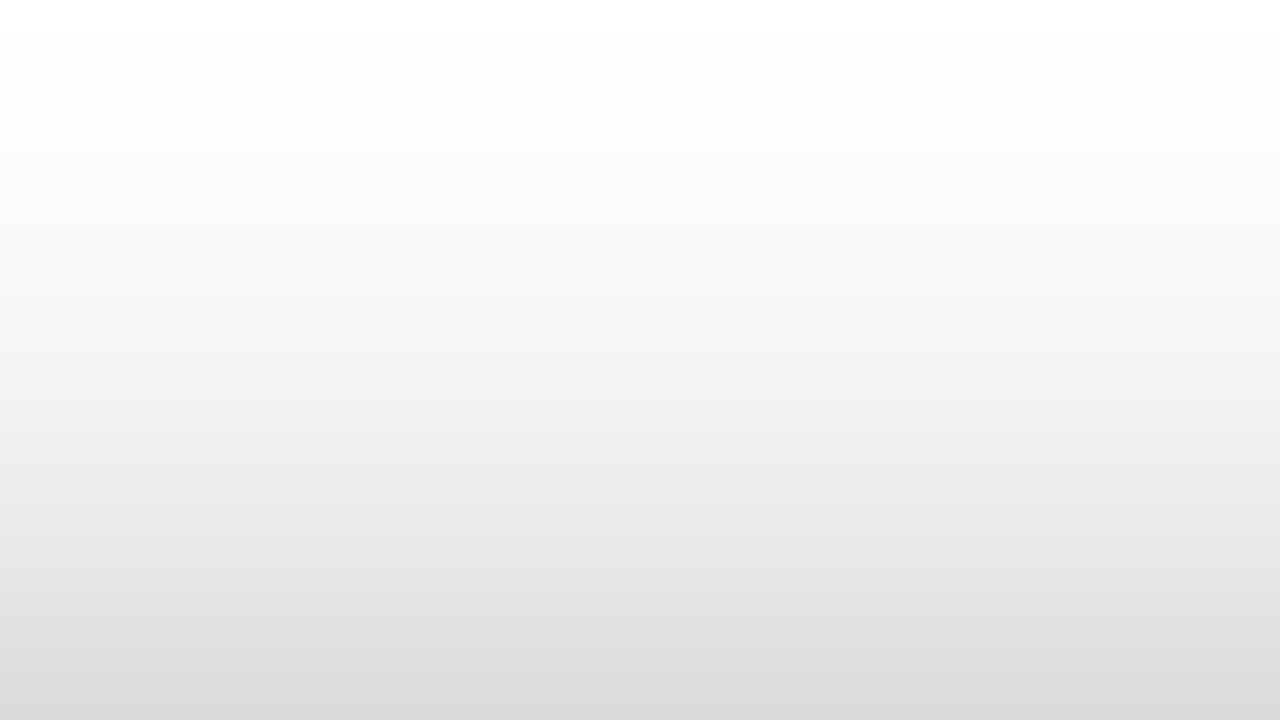 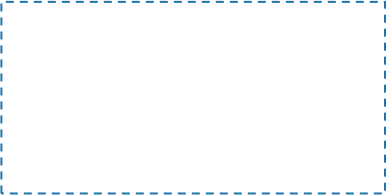 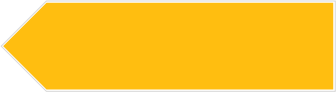 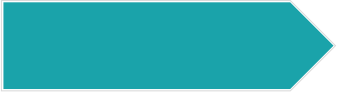 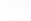 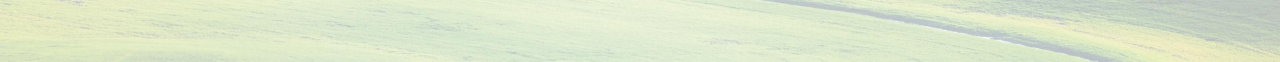 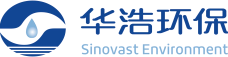 技术简介
2 技术优势
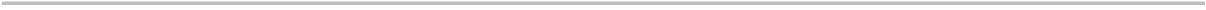 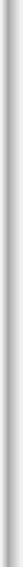 以 “ 固化藻菌共生体耦
合生态链技术 ” 作为池  塘养殖尾水治理的特色  工艺 ， 利用藻类和好氧  菌的共生关系来净化水  质 ， 并引入黑藻增加水  体溶解氧 ，  富氧能力充  足 ， 无需外加曝气装置 ； 同时 ， 采用全光谱LED  灯带 ，  强化了夜间和弱  光照条件下的藻类光合  作用 ， 显著提高了处理  效率 ； 除此之外 ， 藻菌  共生体生物载量大 ， 处  理效率为普通曝气塘的  1 倍 以 上 ，  大 大 减 少 了  用地 。
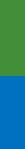 典型案例
技术优势
相关业绩
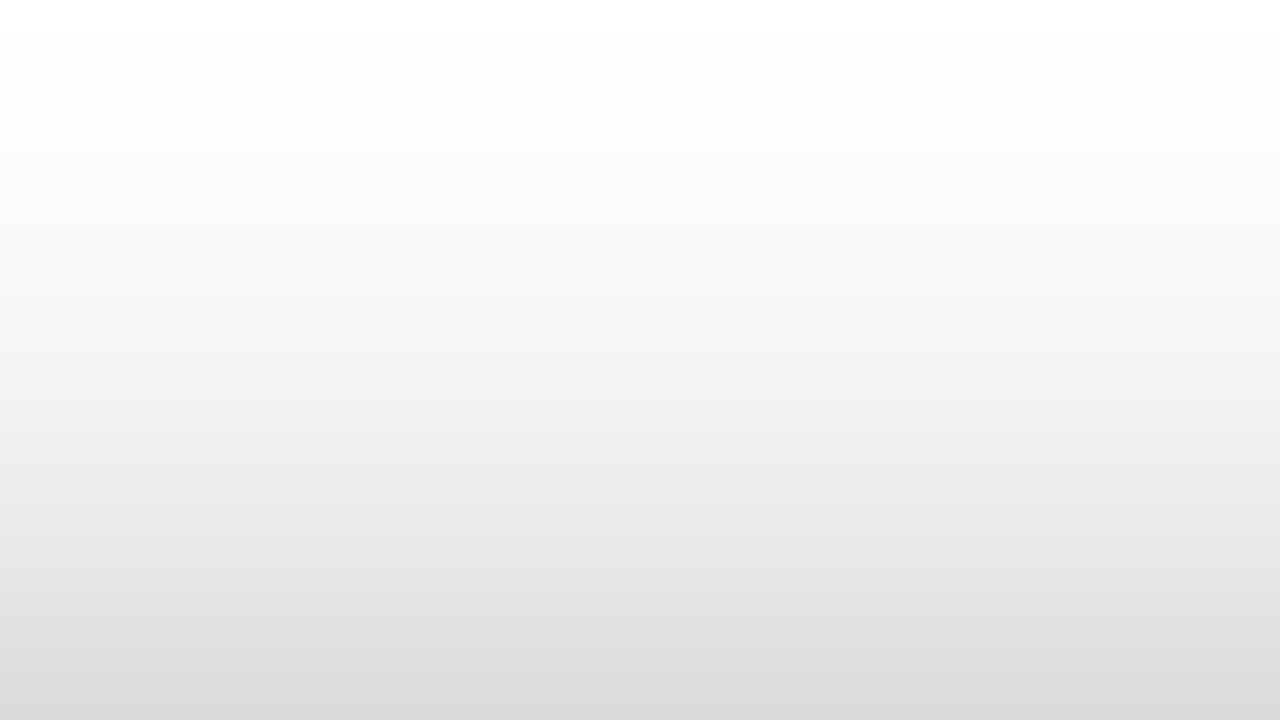 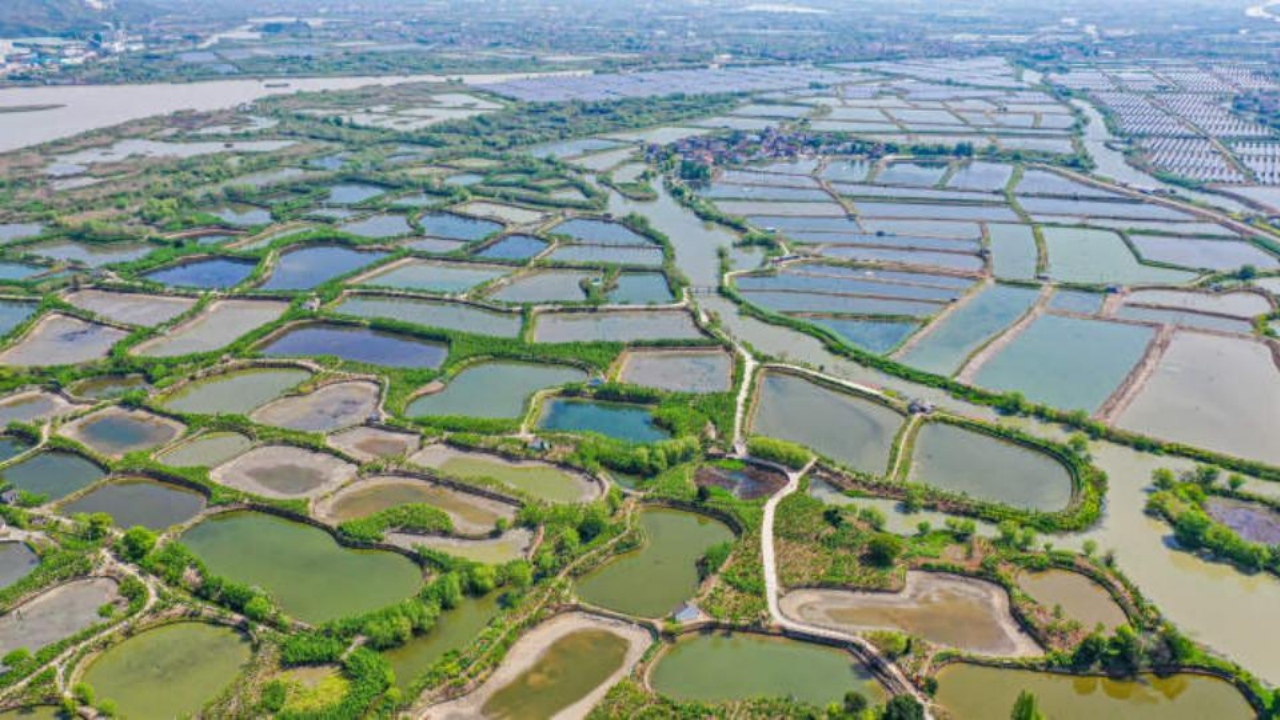 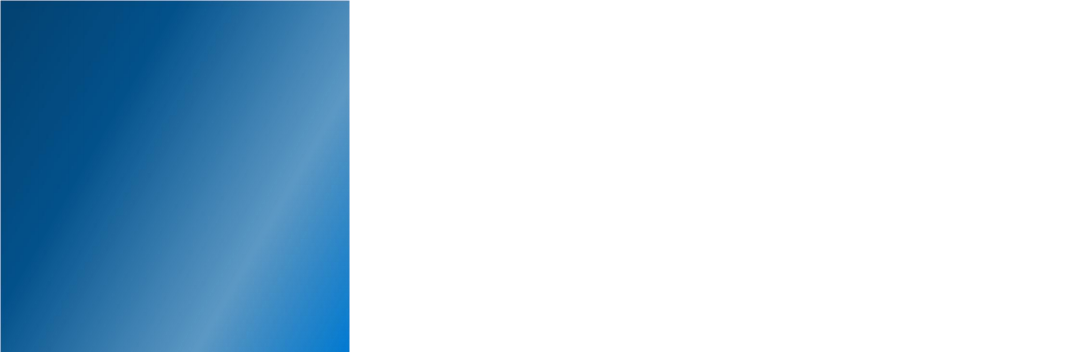 典型案例
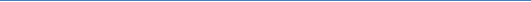 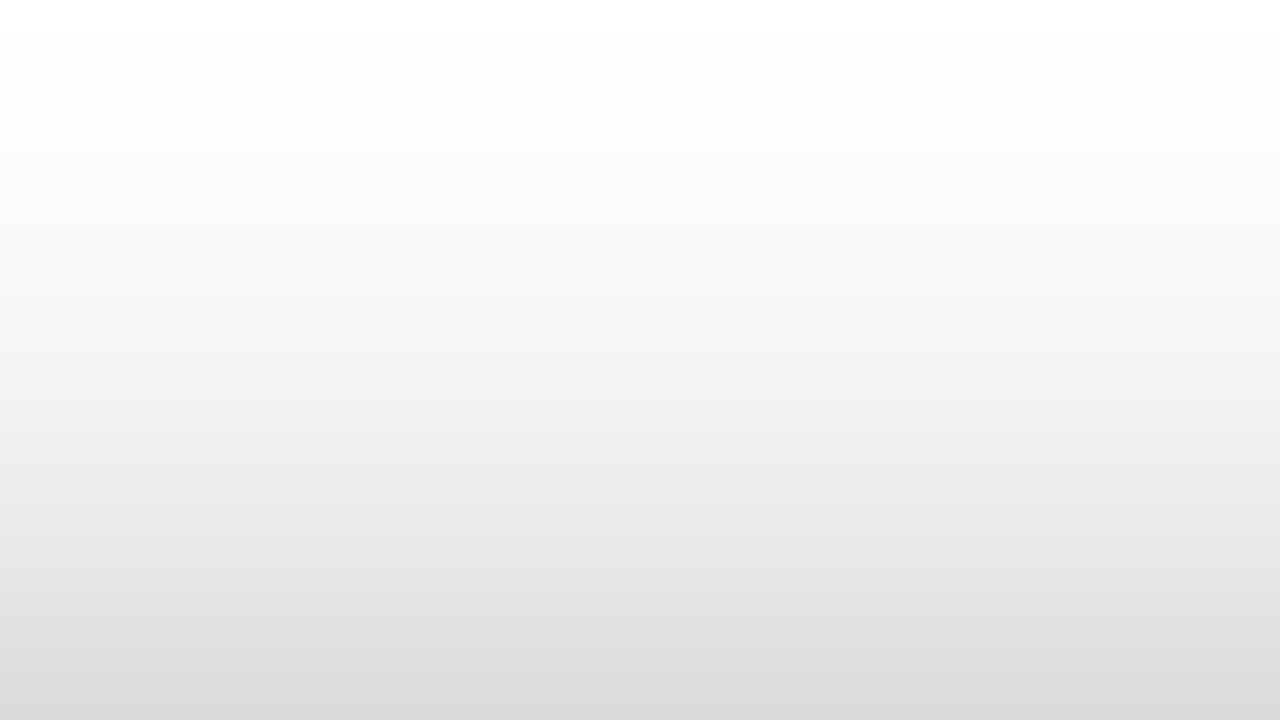 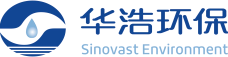 3.1 项目现状
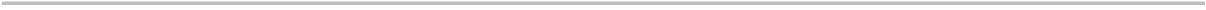 六、 养殖面积： 治理区域共727亩（不含范围内水利河涌） ，
其中一区98亩 ， 二区317亩 ， 三区312亩 ， 鱼塘的归属多为一  户一 口到一户三口之间。
一、 项 目 地 点： 顺德伦教街道羊额村
二、 进排水状况： 鱼塘水深约3m ，利用现有内河涌（均为
潮汐水道） 进排水 ，进水利用潜水泵泵入 ，排水有溢流管自  流和潜水泵泵出两种方式。
三、 养殖鱼塘种类： 鱼塘以养殖甲鱼、 鲈鱼、 生鱼和其他优
质鱼为主 ，暂未明确划分各鱼塘养殖类别。
四、 养殖特点： 养殖周期视鱼的生长情况和市场行情而定，
一般1- 1.5年更换鱼种。
五、 尾水排放特点： 养殖期内换水频率视水质情况（主要监
测pH值） 而定 ，一般为1-2次/月 ，每次换水深度为30-40cm； 养殖期末排干所有水（称为“起塘” ） ，起塘排水耗时约1-2     天/次 ，视塘的大小而定； 养殖周期间隔约半个月 ， 用于鱼    塘整治。
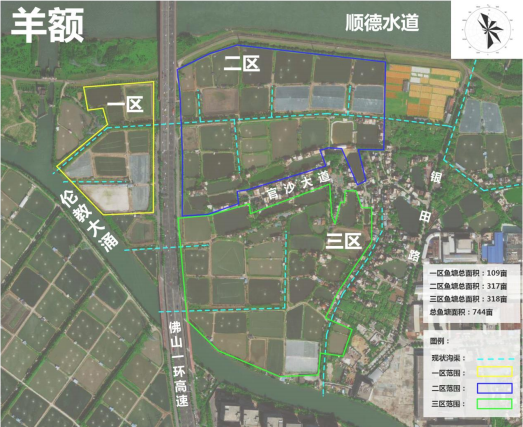 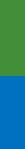 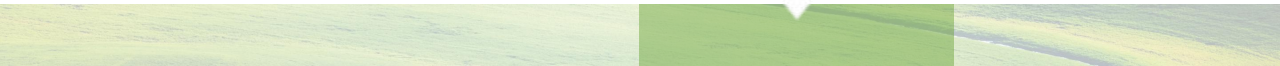 技术简介                     技术优势                       典型案例                      相关业绩
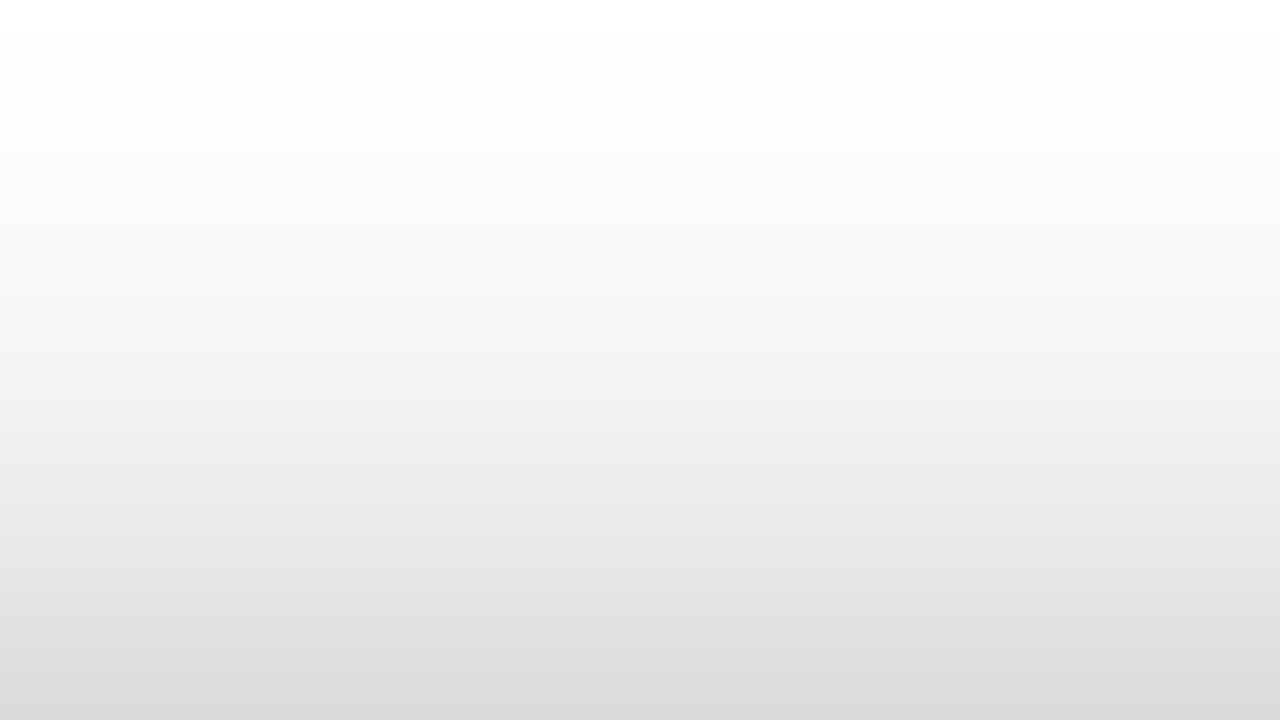 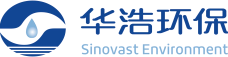 3.2 处理规模及进排水系统改造
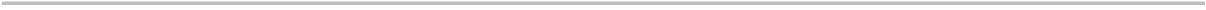 处理规模： 根据池塘数据及实际养殖数据 ，如： 年干塘次数、 月换水次数、 日常换水频率及深度 ，确定平均处理规模为 9000m3/d。
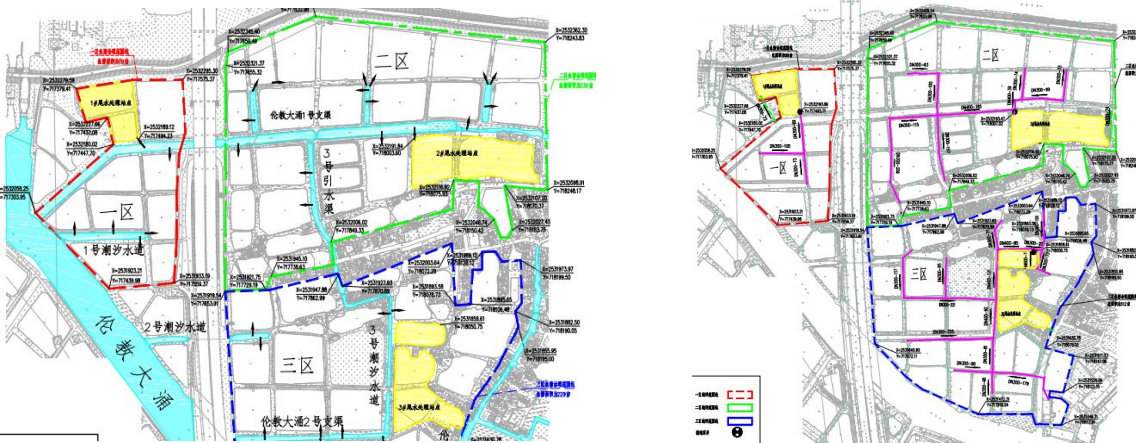 进水系统：保留现有涌沟作为进水系统。                                                    排水系统：新建DN300 ~DN400尾水收集管网。          



技术简介                     技术优势                       典型案例                      相关业绩
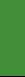 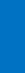 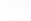 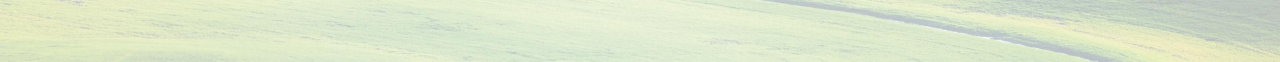 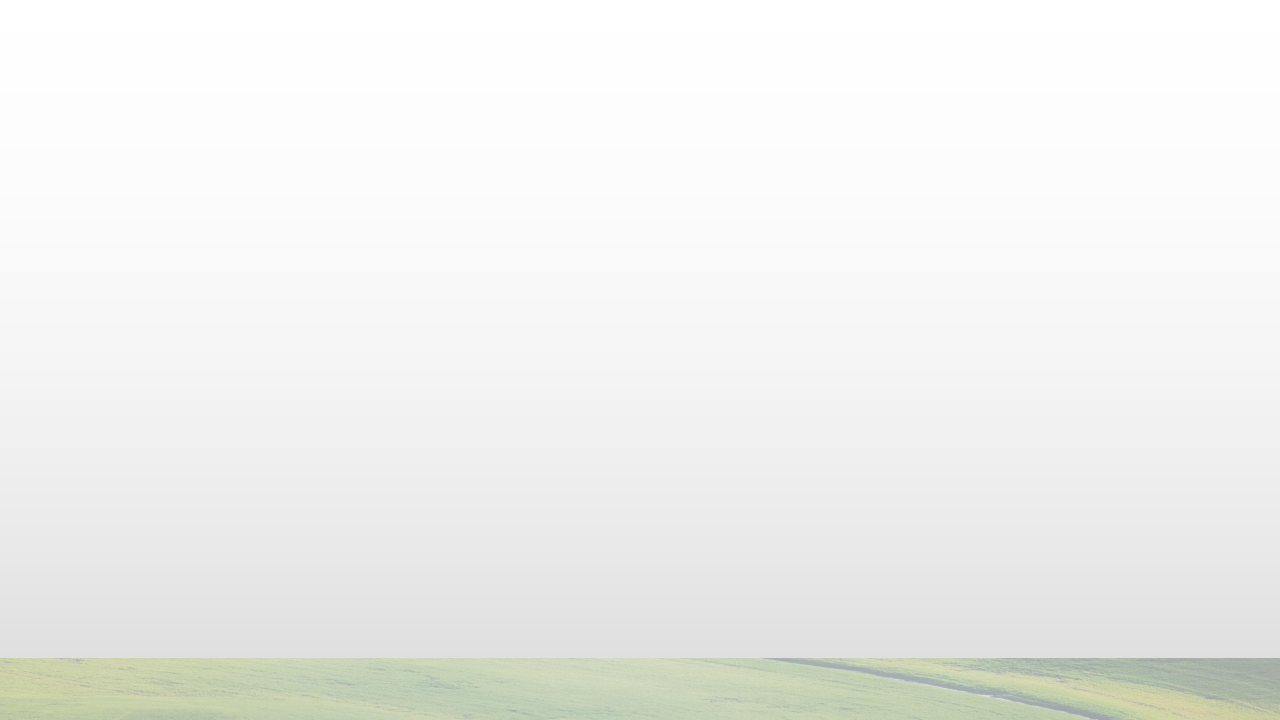 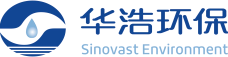 3.3 进出水水质
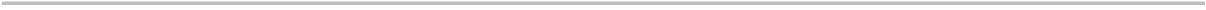 设计进水水质排放标准
l 根据实测水质数据 ， 并参考类似项目，
设计进水水质如右表所示。
l 经治理后循环再利用或外排尾水的
COD、 总氮、 总磷等主要指标要达到
《淡水池塘养殖水排放要求》
（SCT9101-2007） 的二级标准。 氨氮
标准参考《地表水环境质量标准》

（GB3838-2002） 地表Ⅴ类水标准。
设计出水水质排放标准
注： 出水水质以CODMn为标准 ，其值约为CODCr的1/2 ， 即CODCr≤50。
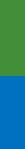 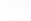 典型案例
技术优势
相关业绩
技术简介
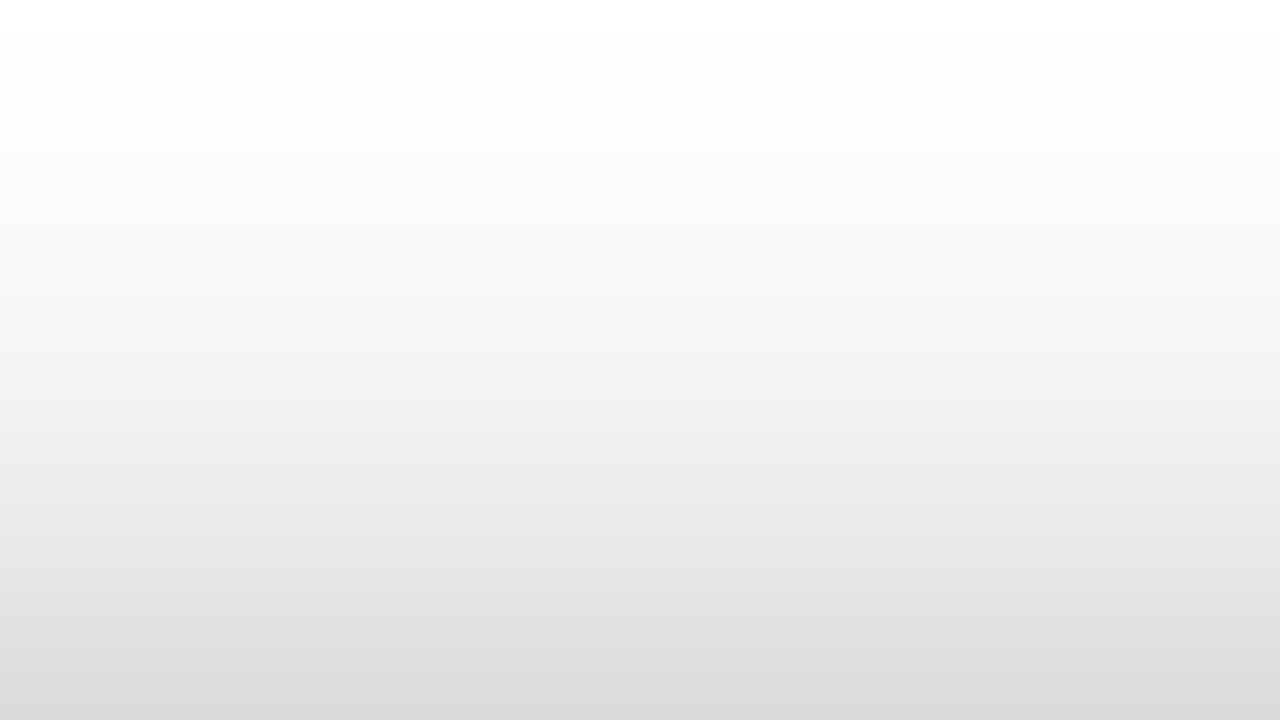 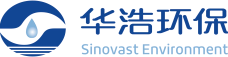 3.4 尾水处理设施
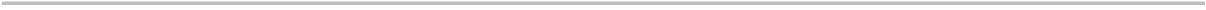 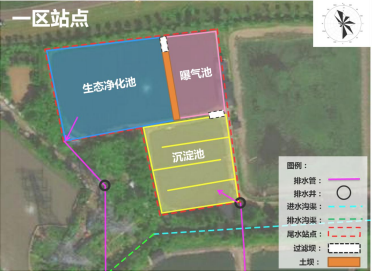 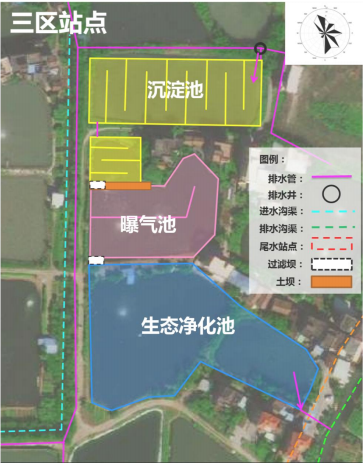 本项目尾水处理共划分为
三个区域。
尾水处理设施分区主要包
括沉淀池、 藻菌塘、 生态净化  池三种池塘（部分站点还包括  进水的生态沟渠） ，不同单体  间设有过滤坝。
其中 ， 主要单体“藻菌
塘”+“生态净化池”采用“ 固化藻

菌共生体耦合生态链技术”。
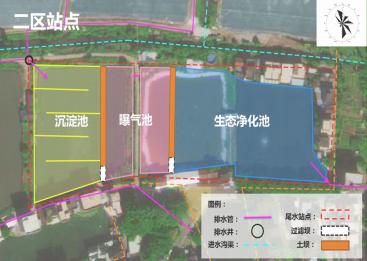 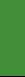 技术简介                     技术优势                       典型案例                      相关业绩
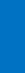 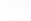 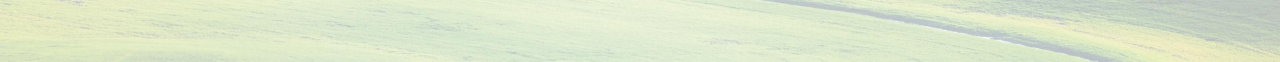 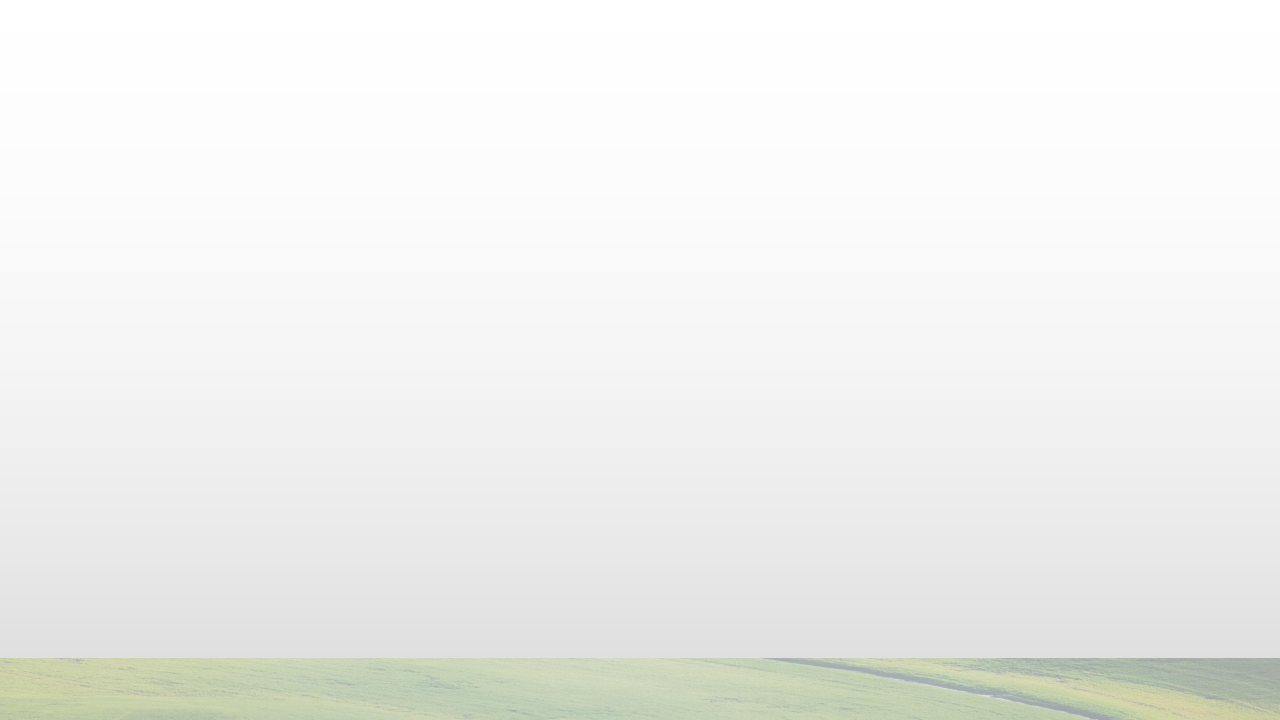 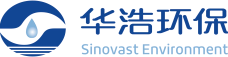 3.5 主要经济技术指标
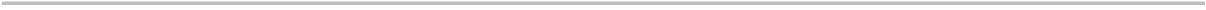 主要工程建设指标：
运行指标：
注： 亩均指标均按剩余养殖面积（非红线总面积） 核算， 即605亩。
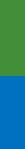 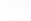 典型案例
技术优势
相关业绩
技术简介
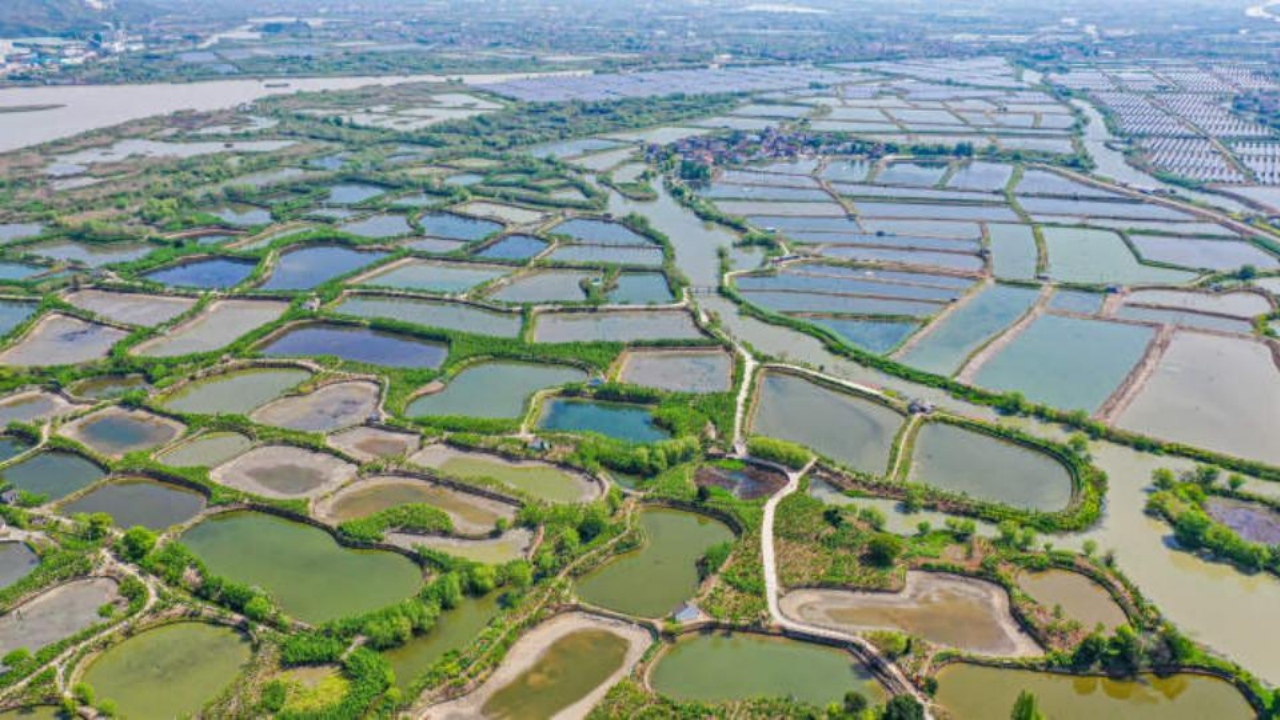 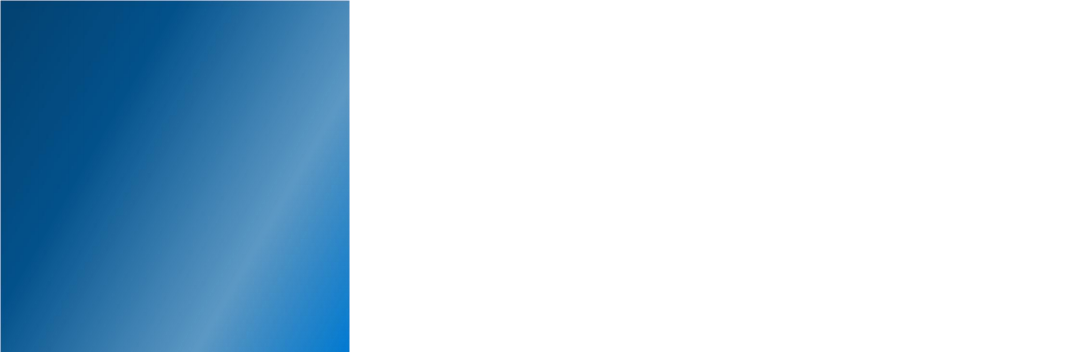 相关业绩
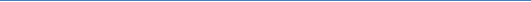 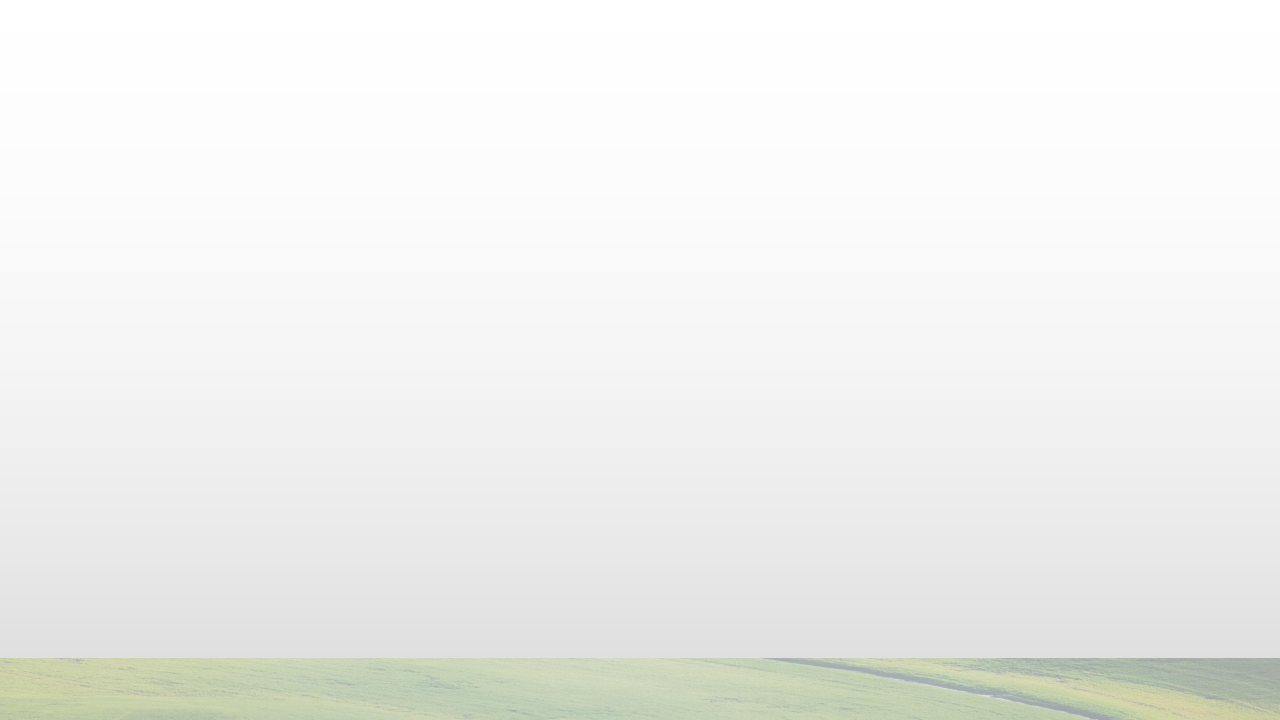 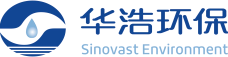 4 相关业绩
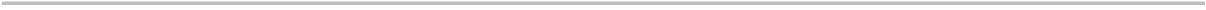 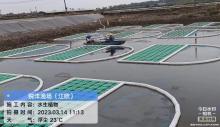 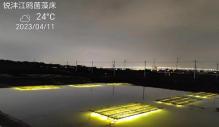 1、番禺区渔业绿色循环发展试点建设项目（鱼塘总面积约6300亩）
主要建设内容：包括养殖尾水收集及处理、鱼塘基础设施建设
项目投资：总投资约1800万元


2、顺德区伦教街道全域养殖池塘改造提升和尾水治理项目（鱼塘总
面积约2000亩）
主要建设内容：包括进水渠改造、尾水收集管渠、尾水处理设施及
回用设施、局部环境亮化工程等
项目投资：总投资约1300万元


3、台山久慎水产示范性美丽渔场创建项目（鱼塘面积4364亩）
主要建设内容：包括养殖尾水处理提升、养殖进排水改造、水质及质
量检测、渔场景观文化提升改造、综合办公区及管理设施改造、其他 配套附属工程改造等

项目投资：总投资约2200万元
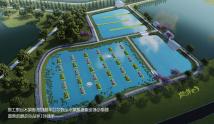 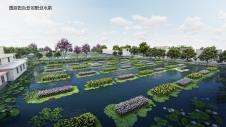 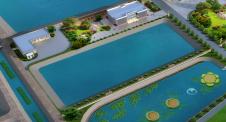 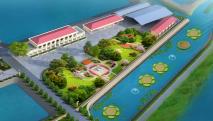 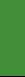 相关业绩
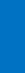 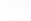 典型案例
技术简介                     技术优势
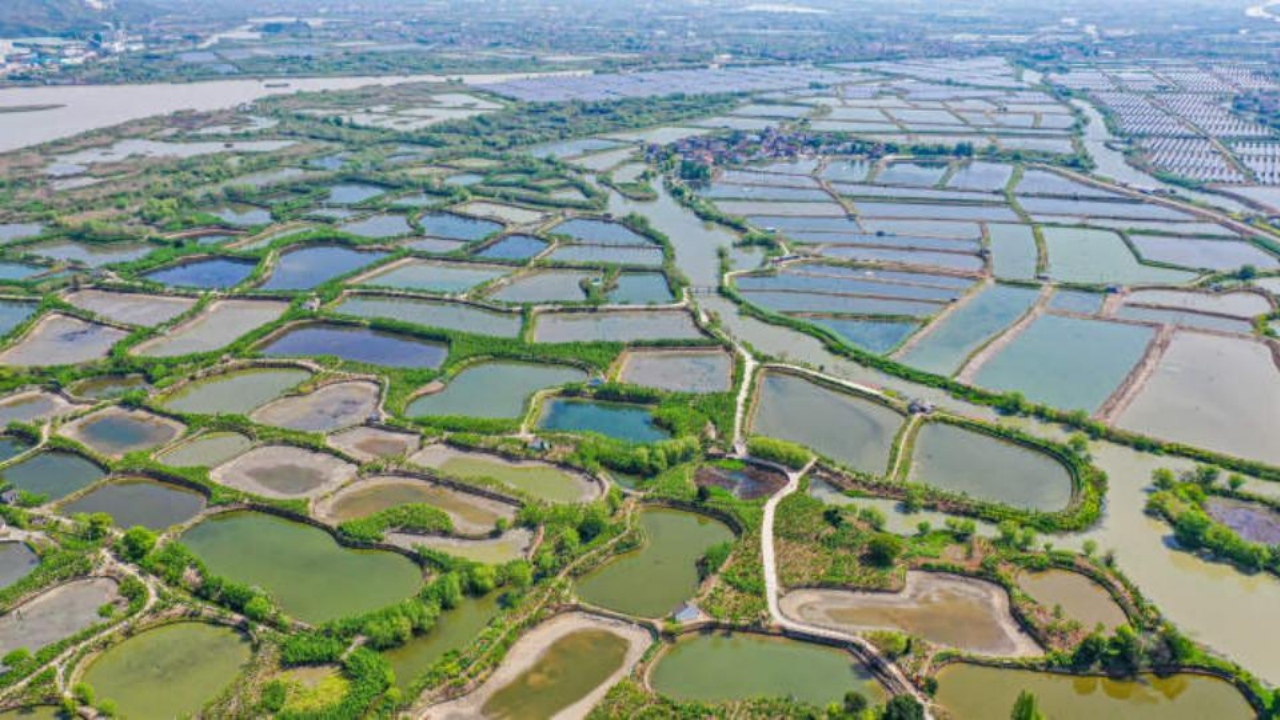 谢  谢！
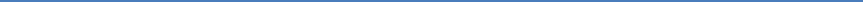 广州华浩生态环境技术有限公司
广州华浩能源环保集团股份有限公司